Министерство образования и науки Красноярского краяУправление образования администрации Минусинского района
Направление: «Естественные науки и современный мир»
Секция: «Медицина и здоровье»
Тема: «SAR –коэффициент безопасности мобильного телефона»
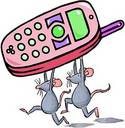 Озерова Ирина Алексеевна
МКОУ Жерлыкская  СОШ № 20 
5 класс
Руководитель:Коваленко М. Н., 
учитель математики
Проблема: отсутствие знаний о безопасности мобильного телефона.
Актуальность: увеличение числа заболеваний, вызванных пользованием мобильного телефона. 
Объект исследования: мобильный телефон.
Предмет исследования: коэффициент излучения SAR мобильных телефонов учащихся нашей школы. 
Цель моей работы — узнать о безопасности мобильных телефонов и об осведомленности  учащихся и работников школы о SAR.
Задачи: 
1.   Изучить литературу по данной проблеме.
2. Исследовать какие марки телефонов используют учащиеся нашей школы.
3. Сделать выводы и дать рекомендации о снижении вредного воздействия мобильного телефона. 
Методы исследования: социологический опрос, анкетирование учащихся, сравнение, изучение литературы по данной теме.
Гипотеза:
1. Возможно, что учащиеся нашей школы покупают телефоны, не задумываясь о коэффициенте SAR.
2. Возможно, что коэффициент SAR выше у телефонов с большим количеством функций.
Критерии вредности мобильного телефона
SAR (Specific Adsorption Rate) -  удельная поглощенная мощность, выраженная на единицу массы тела или ткани.
Самые безопасные модели телефонов
Самые опасные модели телефонов
Популярность марок телефонов
Что вы знаете о коэффициенте SAR?
Коэффициент SAR мобильных телефонов учащихся и работников школы
Выводы:
1.  Самой популярной маркой телефона в нашей школе является Nokia.
   2.  О коэффициенте излучения своего телефона знают всего 4 человека, никогда не слышали о SAR – 48 человек. 2 человека ответили, что не хотят знать об этом значении.
   3.  В целом по школе используются телефоны с низкой и средней мощностью излучения. И только 3 человека имеют телефон с высоким коэффициентом SAR.
   4. Коэффициент SAR не зависит от функциональности телефона.
Используйте гарнитуры. Любая гарнитура частично снимает с вас некоторый объем излучения.
Старайтесь пользоваться мобильным телефоном только в случае необходимости – это поможет сохранить вам здоровье.
Детям и подросткам нужно ограничивать время пользования телефонами.
Сократите до минимума разговоры в местах с плохой связью. Ваш мобильный телефон — существо интеллектуальное. Если связь плохая, то он увеличивает мощность сигнала и наоборот.
Рекомендации по использованию сотового телефона
Во время установления связи держите телефон подальше от головы.
При покупке телефона будьте внимательны и обращайте внимание не только на свои финансовые возможности и дизайн телефона, но и на значение SAR, которое должно быть указано в инструкции, оно должно быть в пределах от 0,28 до 1 Вт/кг. Чем меньше SAR, тем безопаснее телефон для человека.
http://www.vrednost.ru